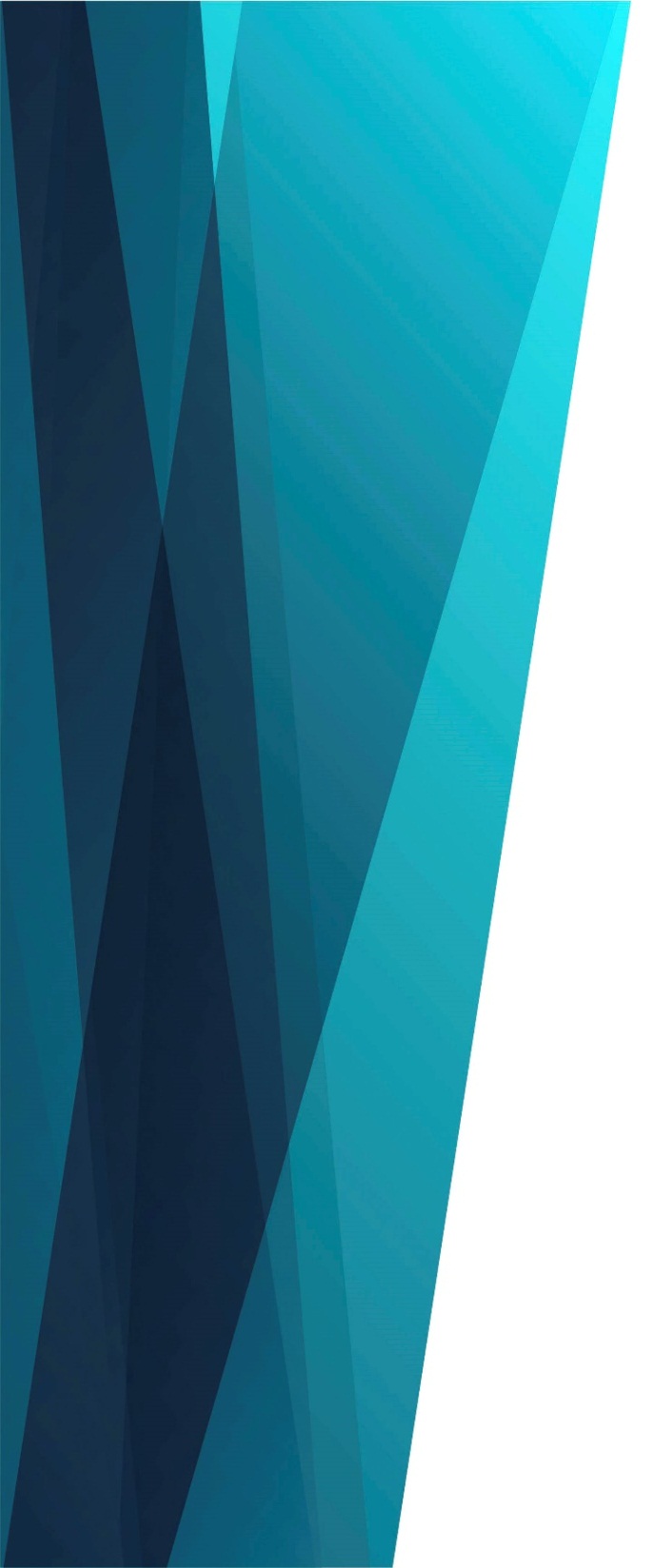 Мой Спаситель всегда со мной
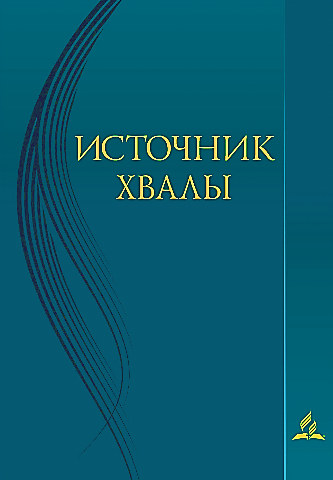 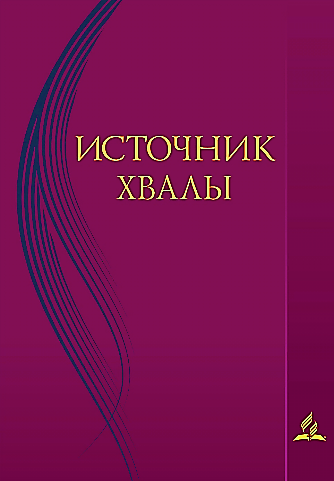 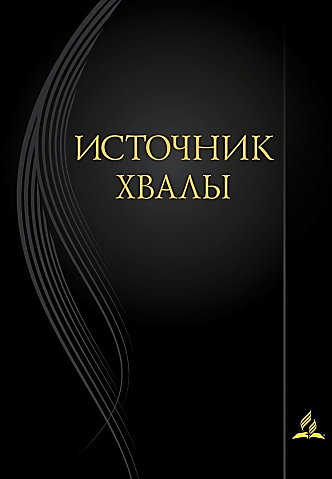 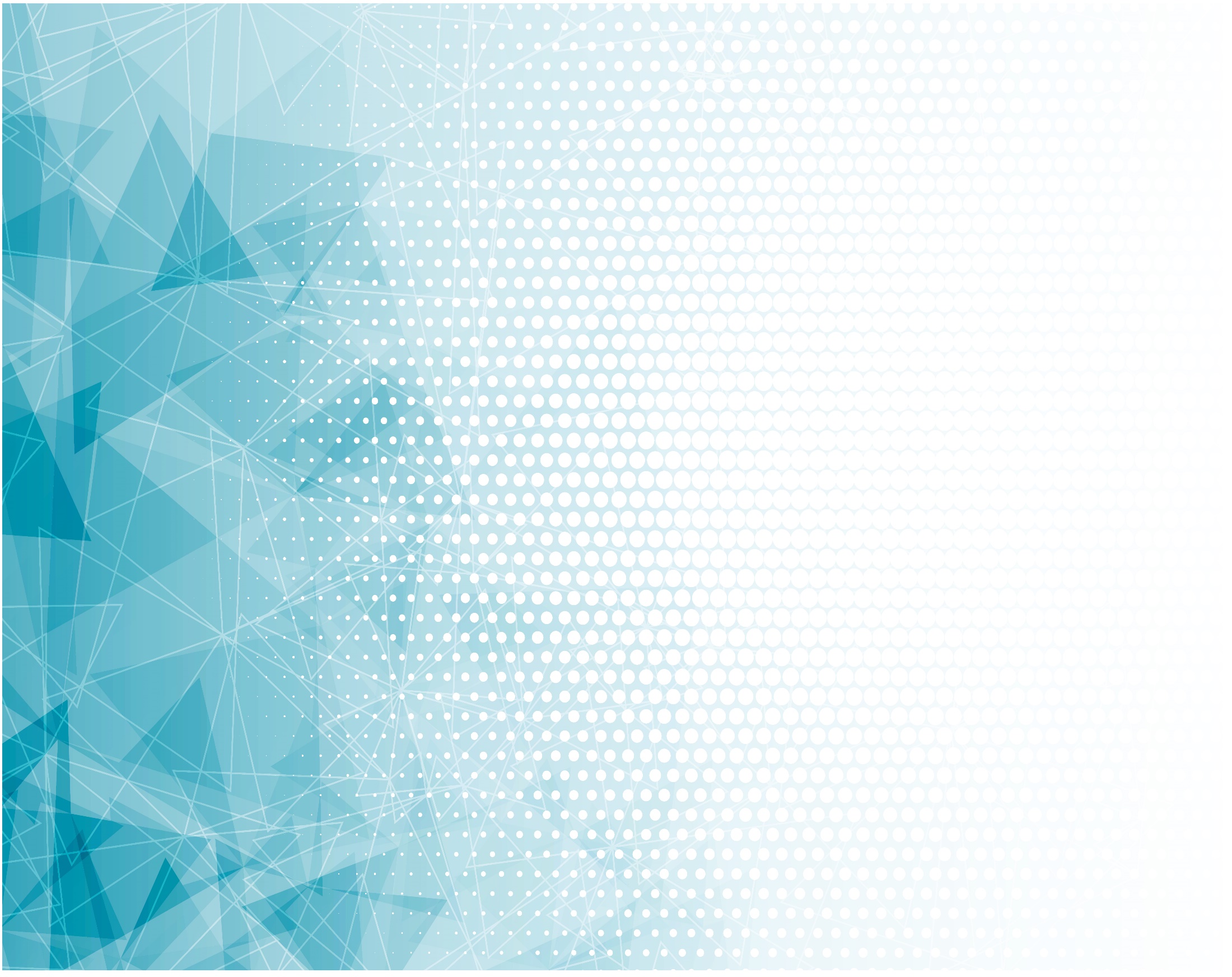 Мой Спаситель всегда со мной.
					(Бог со мной)
Мой Спаситель – 
Он рядом со мной.
					(Бог со мной)
Пусть печали тень 
Скроет солнце,
Мой Спаситель всегда со мной.
					(Бог со мной).
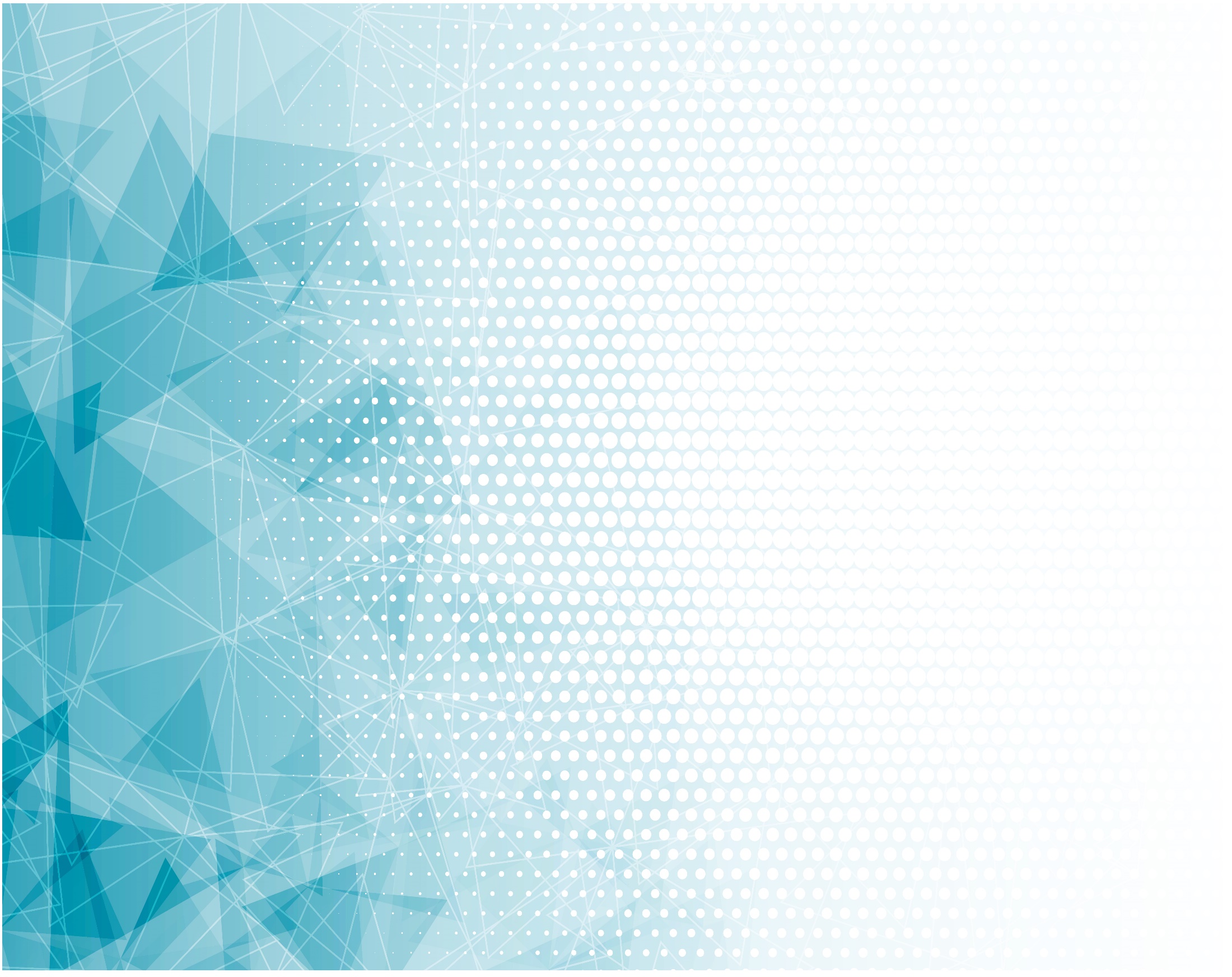 В испытаньях Господь со мной.
					(Бог со мной)
В час страданий 
Он рядом со мной.
					(Бог со мной)
Когда боль потерь
Ранит сердце,
Мой Утешитель всегда со мной.
					(Бог со мной).
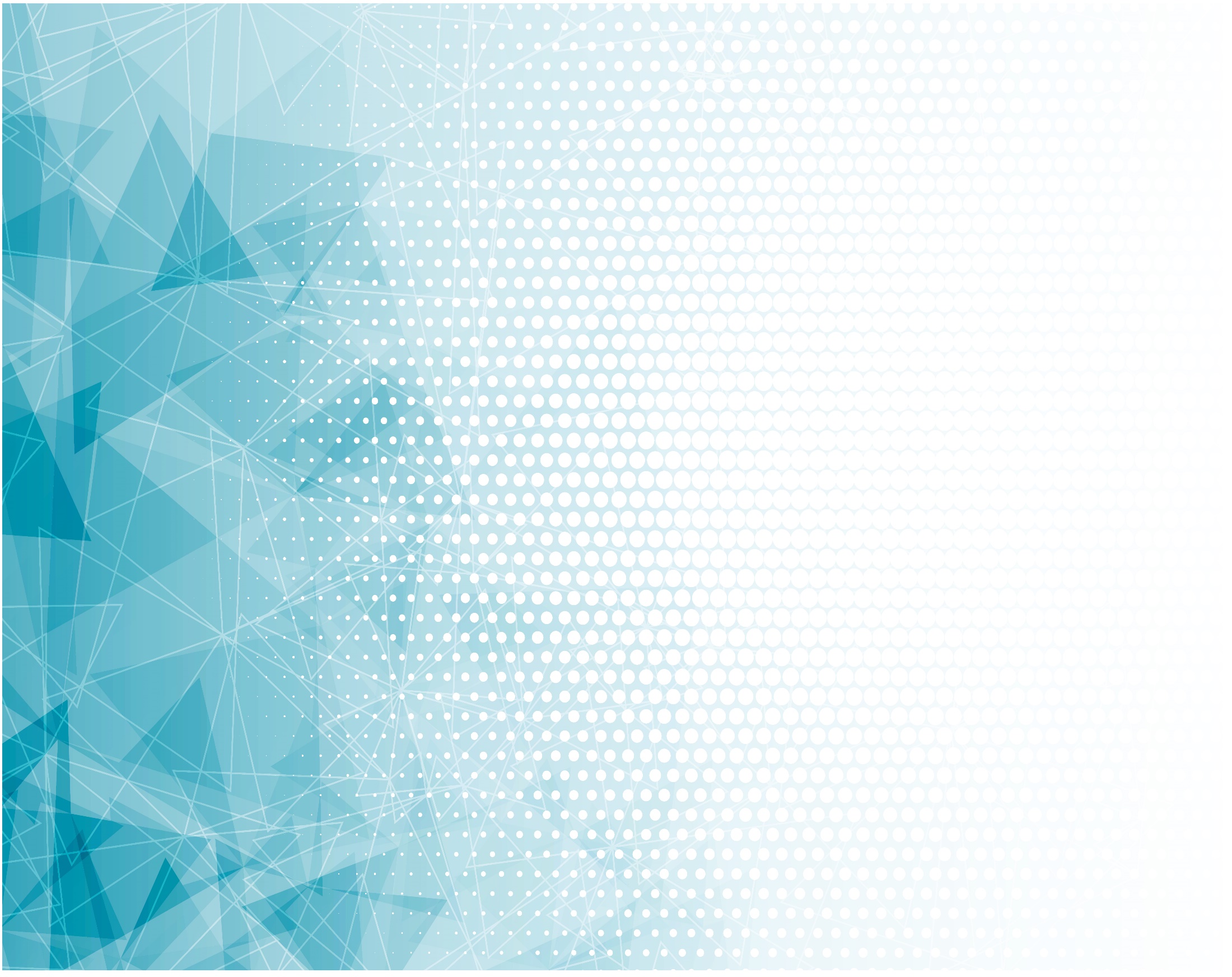 Твёрдо верю – Господь со мной.
					(Бог со мной)
Он и Сам шёл дорогой земной.
					(Бог со мной)
Не страшусь я с Ним даже 								смерти,
Чтобы ни случилось – 
Господь со мной.
					(Бог со мной).